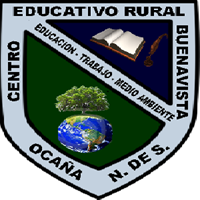 RENDICIÓN DE CUENTAS 
GESTIÓN COMUNITARIA
Docentes:
Ruth Amparo Castañeda Trillos
Juan Carlos Cuadros
Argiro José Vallejo Criado
Miguel Albeiro Márquez Zambrano
Centro Educativo Rural Buenavista
2024
GESTIÓN COMUNITARIA
Los estudiantes se apropiaron de los proyectos que ofrece el centro aplicándolos para el mejoramiento a su calidad de vida que se ve reflejado en las pruebas externas realizas a la institución
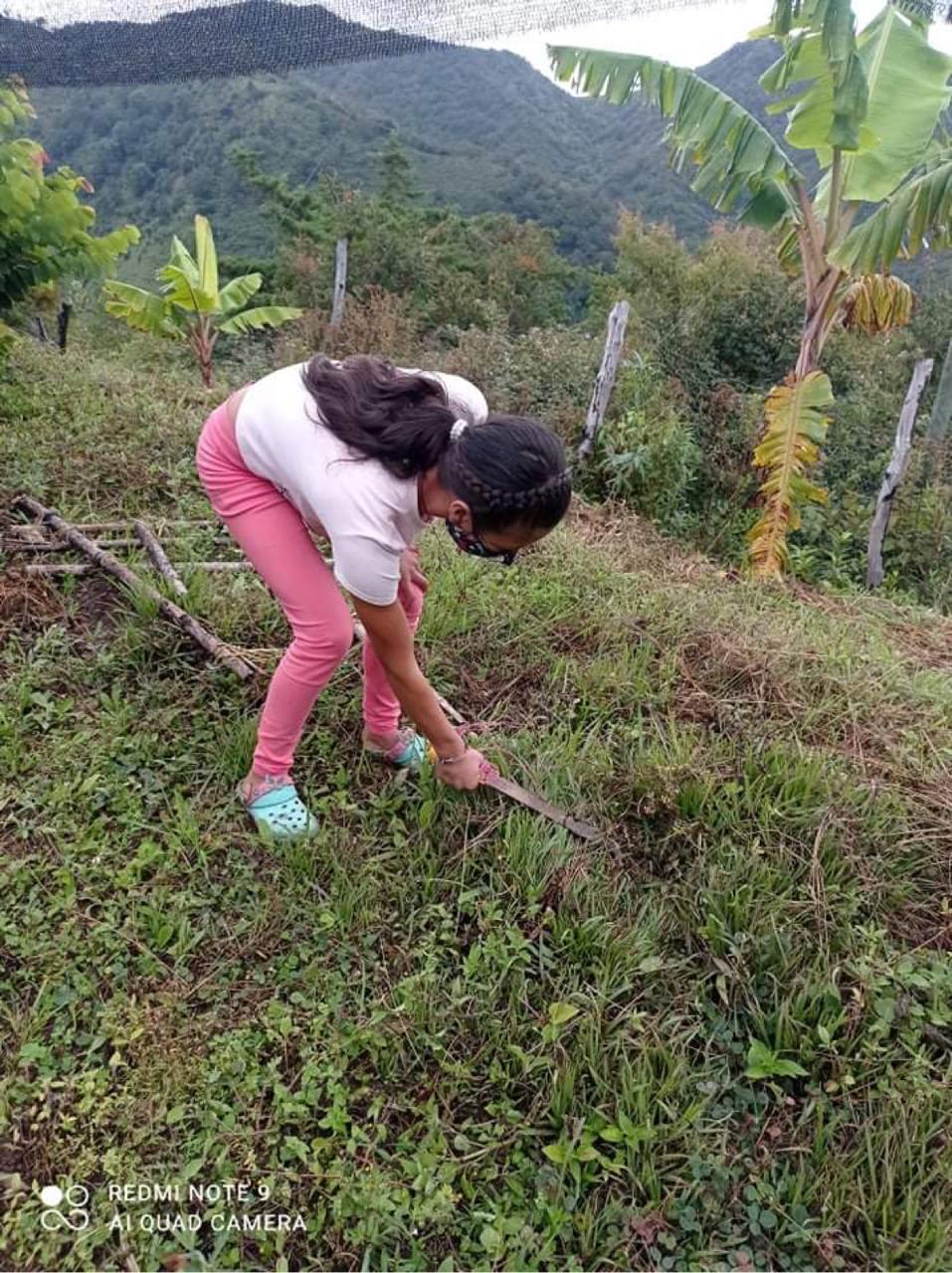 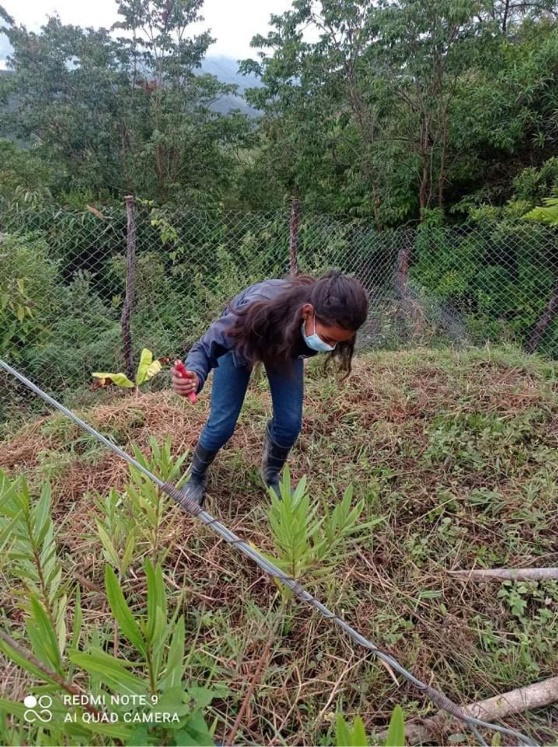 GESTIÓN COMUNITARIA
Motivar a los estudiantes de los grados 5º y 9º de las sedes adscritas al CER, hacía la cultura del trabajo social estudiantil para alcanzar su meta de graduarse, según las condiciones de contexto que rodeen a cada una de ellas, involucrando al padre de familia como parte de esta estrategia.
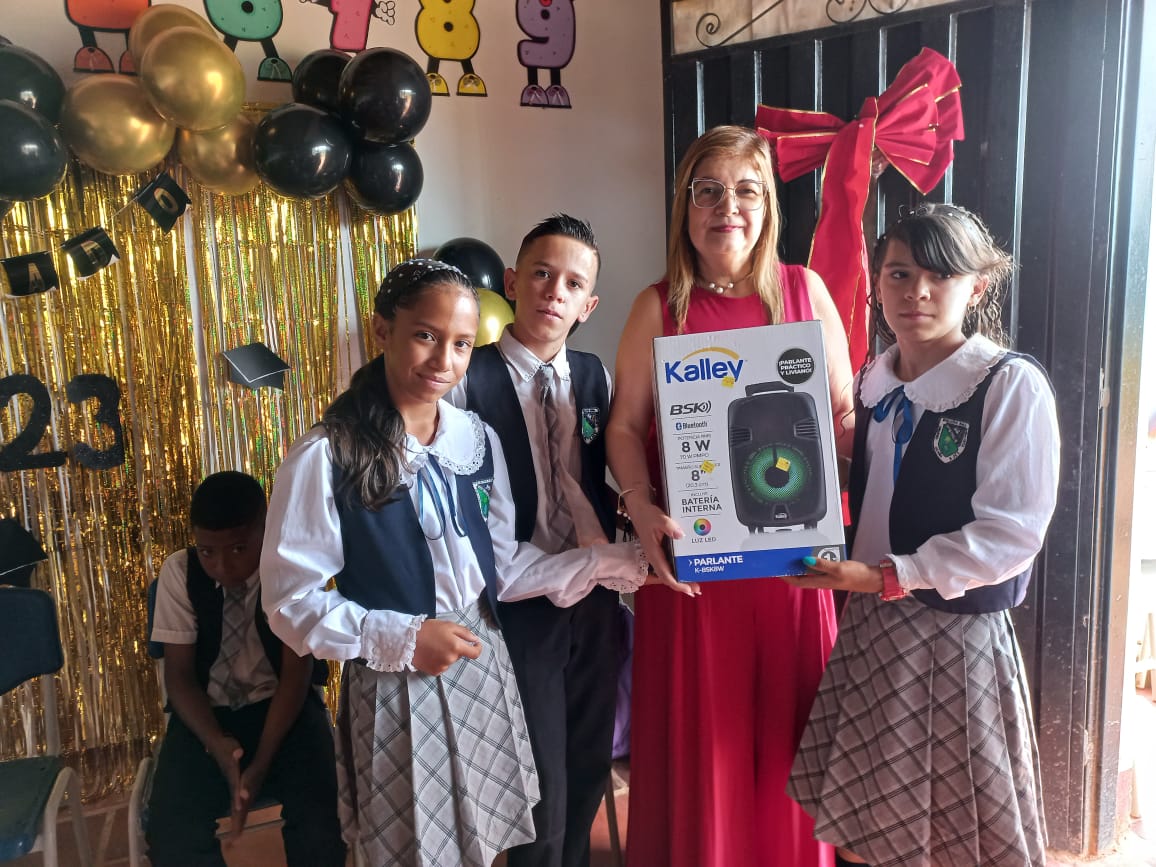 GESTIÓN COMUNITARIA
Fomentar la participación  de los padres de familia en los procesos institucionales y necesidades de cada una de las sedes del CER.
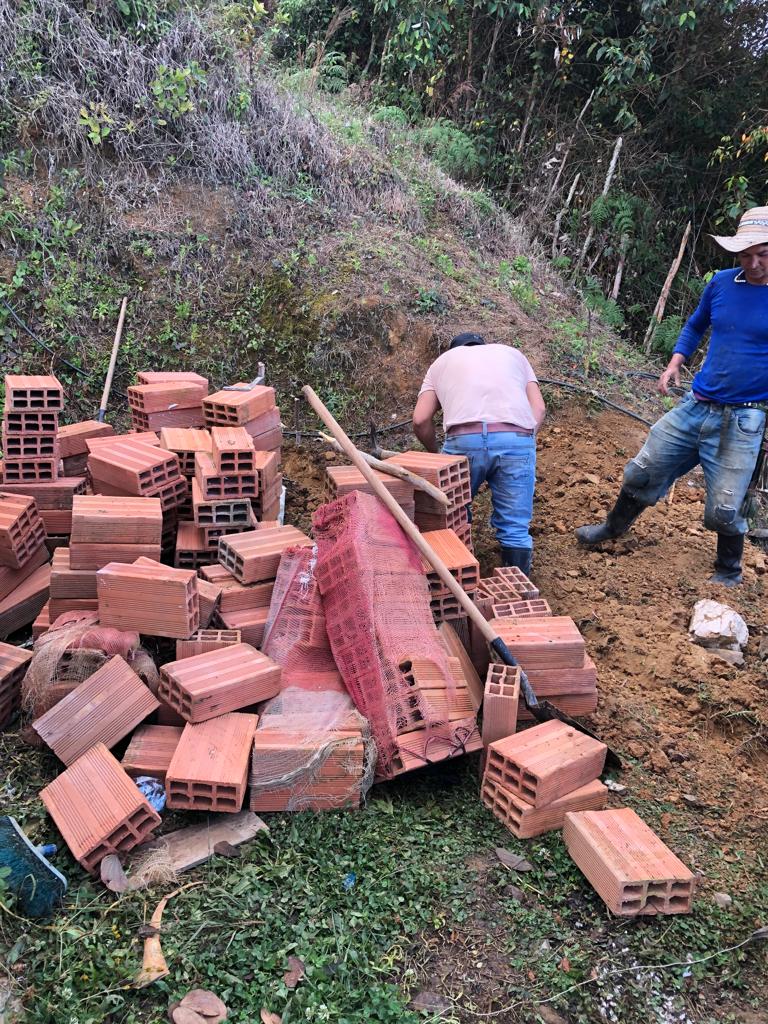 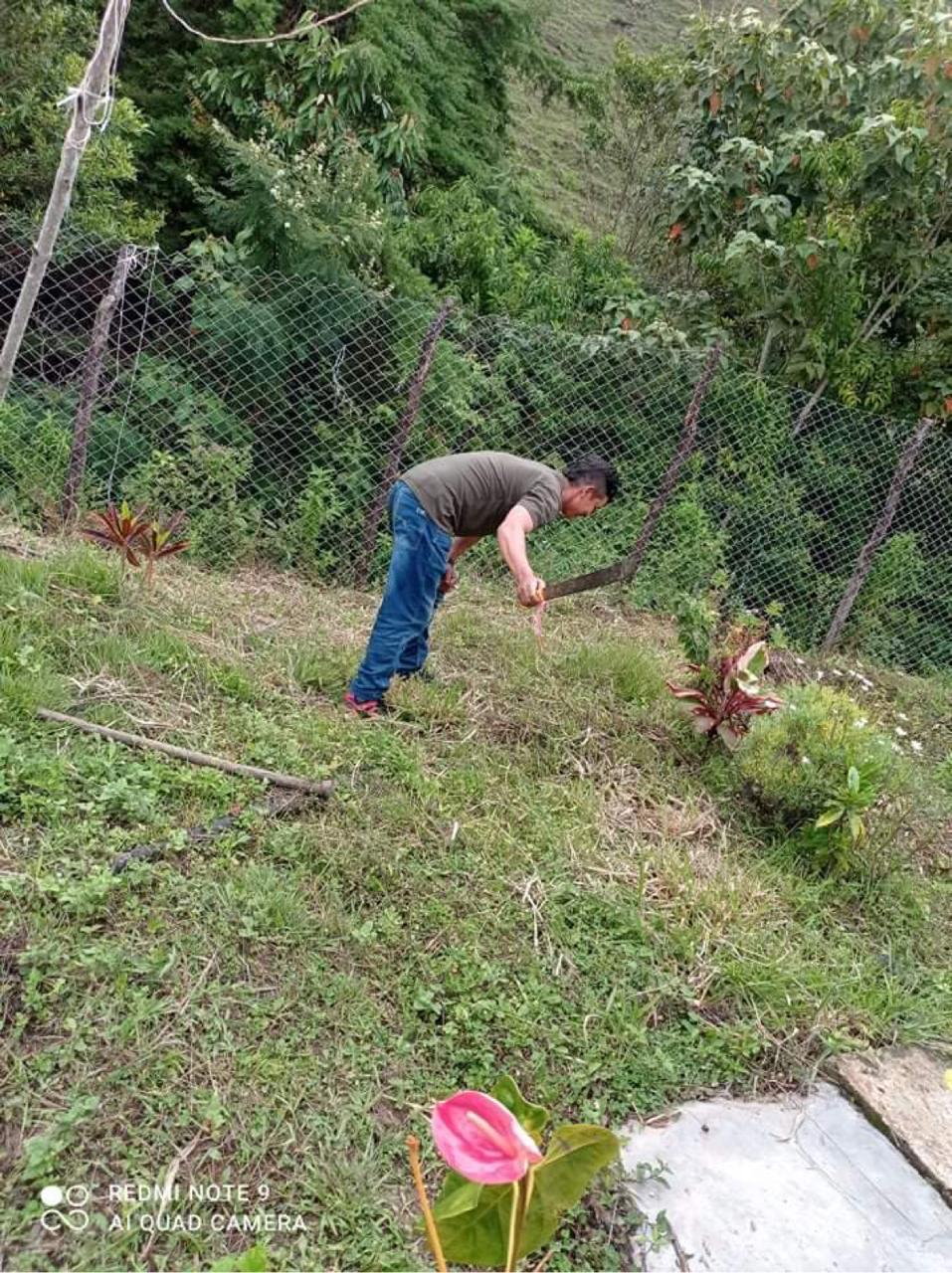